Reittisuunnittelu ja tutka01.11.2012 / JHe
Ennakkovaatimus: Kartan käyttö
Suunnan ja matkan mittaaminen
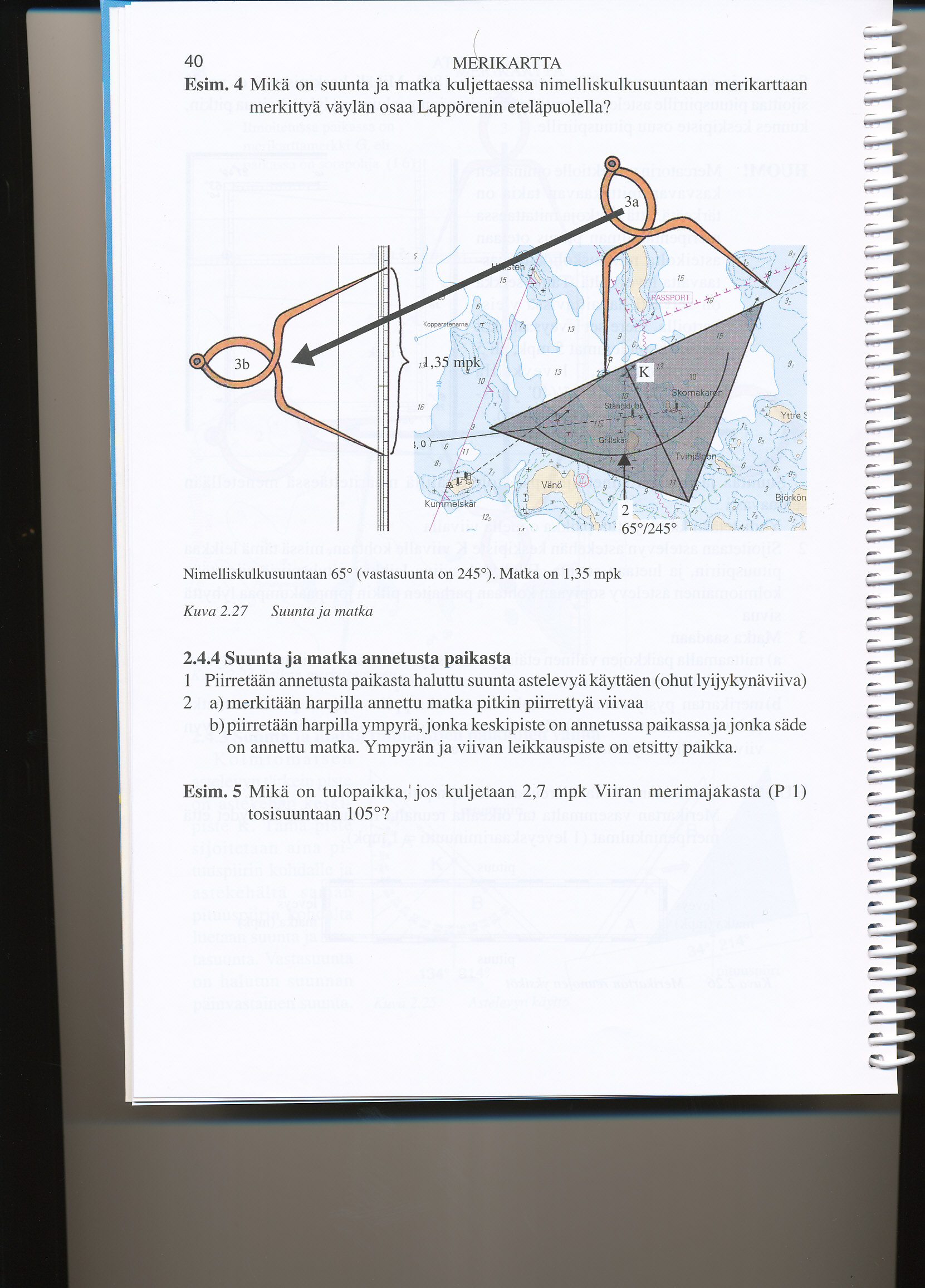 Reittusuunnitelma: Merilaki
3 a § (30.12.2002/1359)
Reitin suunnittelu
Päällikön on ennen matkan aloittamista varmistettava, että kuljettavaksi aiottu reitti on suunniteltu käyttämällä kyseessä olevan alueen asianmukaisia merikarttoja ja merenkulkujulkaisuja.
Reittisuunnitelmassa on yksilöitävä aluksen reitti siten, että siinä:
1) otetaan huomioon matkaan vaikuttava reittijakojärjestelmä;
2) taataan riittävä meritila aluksen turvallista kulkemista varten koko matkaksi;
3) ennakoidaan tunnetut merenkulkuriskit ja haitalliset sääolosuhteet; sekä
4) otetaan huomioon asiaan kuuluvat meriympäristön suojelutoimenpiteet ja mahdollisuuksien mukaan vältetään toimintaa ja toimenpiteitä, jotka voivat aiheuttaa vahinkoa ympäristölle.

+ Luotsauslaki, Alusliikennepalvelulaki…
Reittisuunnittelu
Reittisuunnitelma oltava olemassa
Väylien suunnat ja vastasuunnat
Kokonaismatka
Sivuutusetäisyydet
Käännöspisteet
Kiintopiste suoraan edessä (tai takana)
Kiintopiste suoraan sivulla
Kiintopisteen sivuutus uudella suunnalla
Ristisuuntima ja etäisyys kahteen eri pisteeseen
Mittaukset kiinteistä kohteista
Huomioidaan erikoiskohteet (sillat, lossit, jne.)
käytettävät tietolähteet (kartat, satamakirjat, tiedonannot meren-kulkijoille, paikallisvaroitukset, säätiedotukset, purjehdusoppaat jne.)
Reittisuunnittelu
35 nm
002° - 182°
1,3 nm
0,25 nm
298° - 118°
Tutkan peruskäyttö
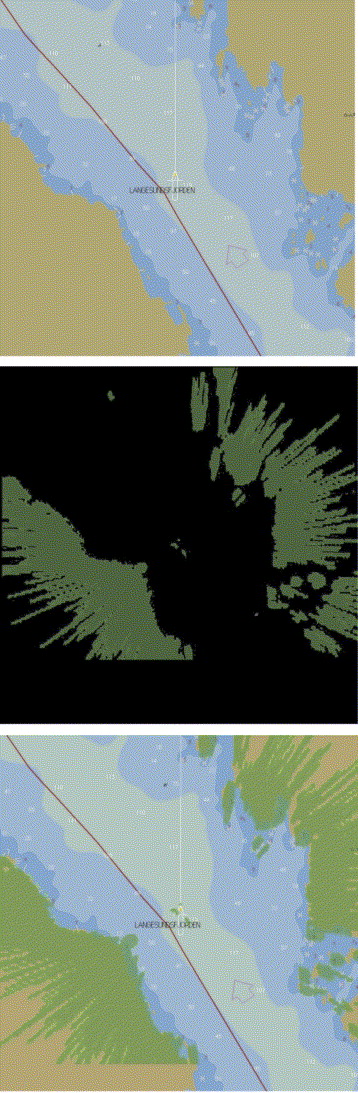 Toimintaperiaate
North up / Head up
True motion / Relative motion
Range
EBL ja VRM
EBL (electronic bearing line): suuntaviiva
VRM (variable range marker): etäisyysrengas
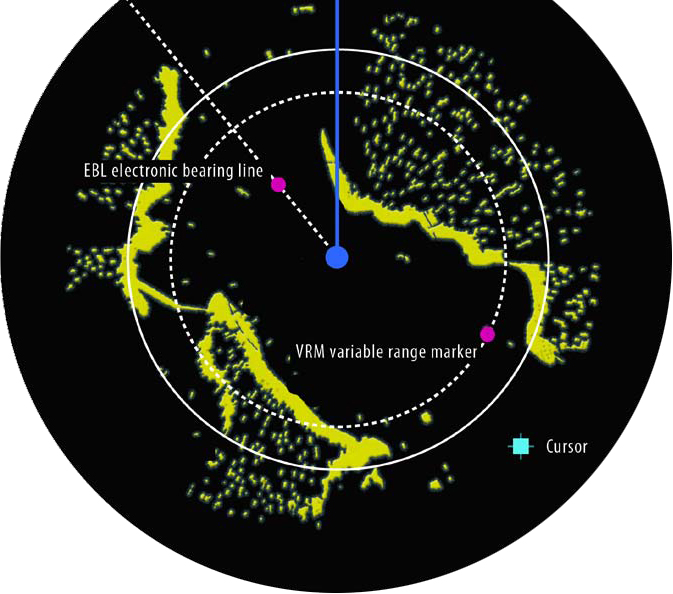 OFFSET?
[Speaker Notes: Mitä näillä tehdään:
- EBL: törmäyskurssilla? Uusi suunta
- VRM: etäisyys, minimietäisyys]
Sivuutusetäisyys tutkalla
35 nm
1,3 nm
0,25 nm
298° - 118°
Sivuutusetäisyys tutkalla
Sivuutusetäisyys Kalbådagrundin majakkaan 1,25 nm
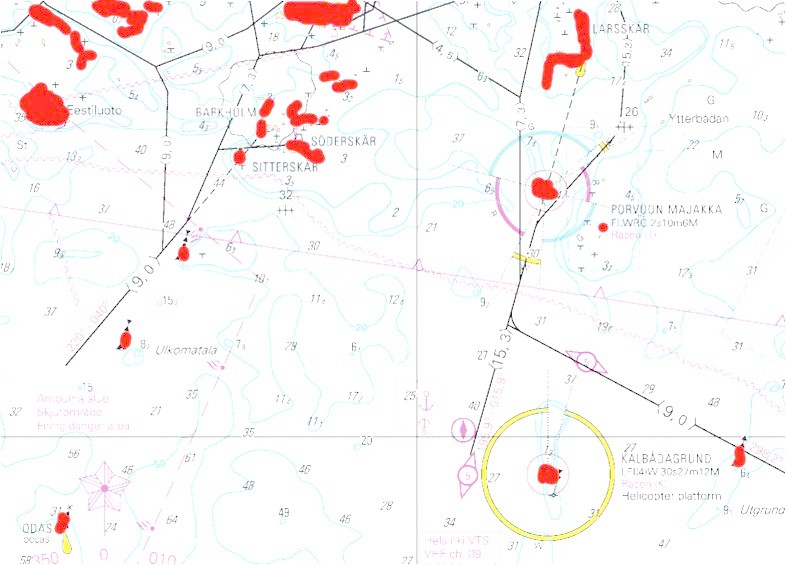 298°
VRM 0,25nm
Käännöspiste edestä
002°
1,3 nm
Käännöspiste edestä
VRM 1,3 nm
VRM 1,6 nm
Käännöspiste Eestiluodosta sekä 0,3 nm ennakkoilmoitus
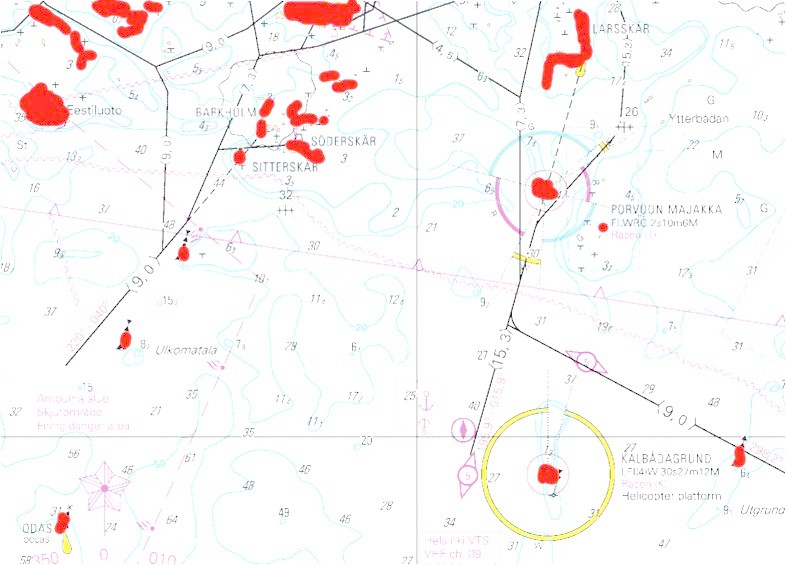 002°
Käännöspiste edestä
VRM 1,3 nm
VRM 1,6 nm
Käännöspiste Eestiluodosta sekä 0,3 nm ennakkoilmoitus
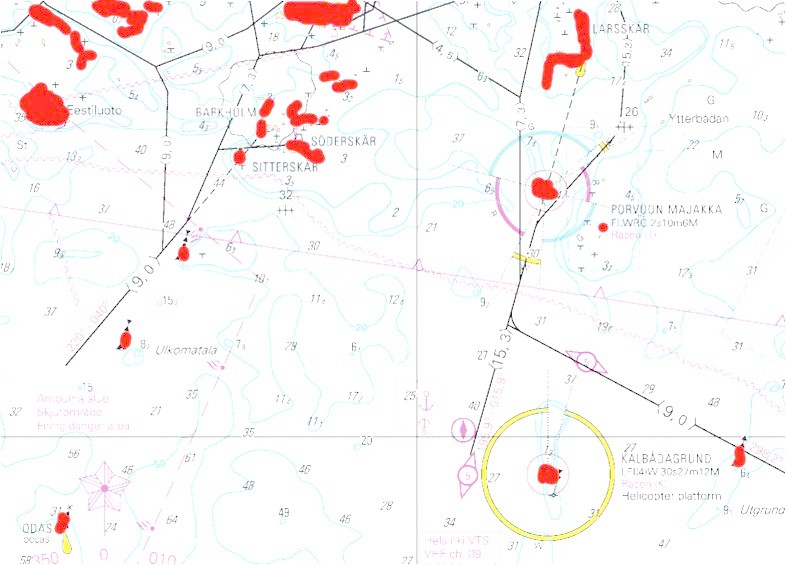 002°
Käännöspiste edestä
VRM 1,3 nm
VRM 1,6 nm
Käännöspiste Eestiluodosta sekä 0,3 nm ennakkoilmoitus
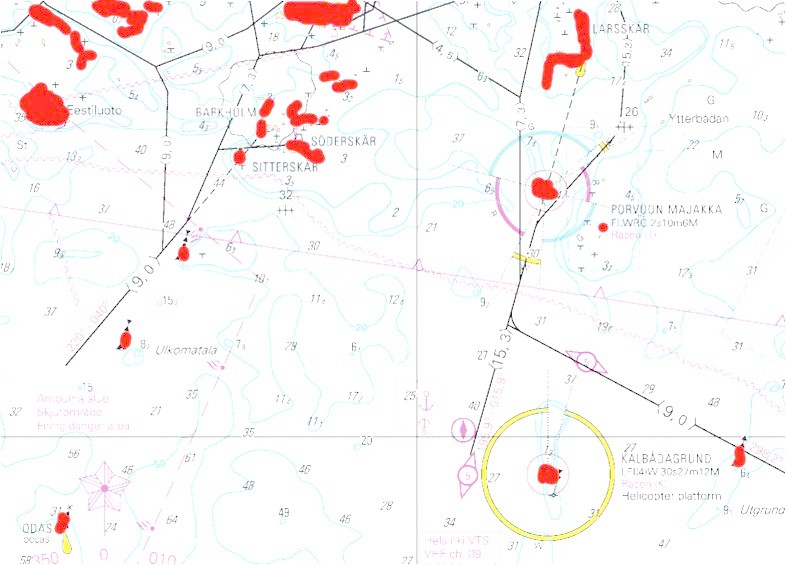 002°
Käännöspiste suoraan sivulta
Käännöspiste niin että Porvoon Majakka on tvärs oikealla
298°
Käännöspiste suoraan sivulta
Käännöspiste niin että Porvoon Majakka on tvärs oikealla
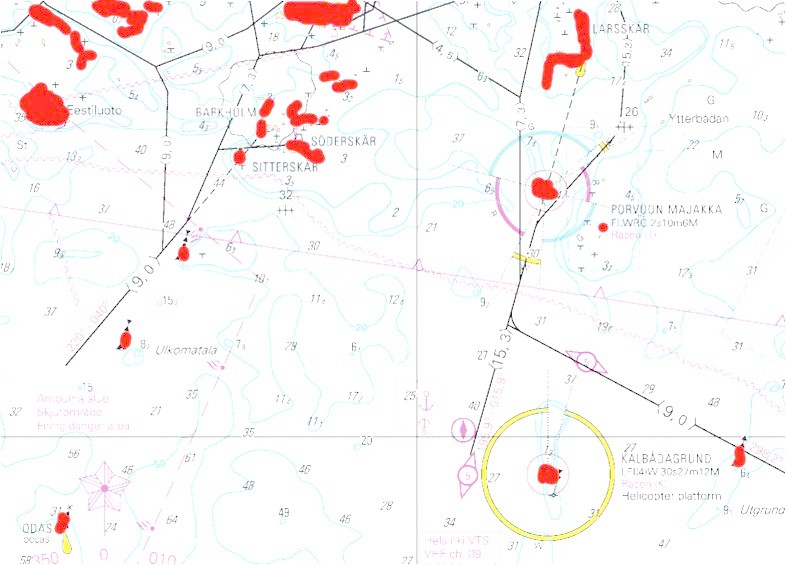 EBL2
002°
EBL1
298°+90°
= 378°
= 018°
Käännöspiste suoraan sivulta
EBL2
002°
Käännöspiste niin että Porvoon Majakka on tvärs oikealla
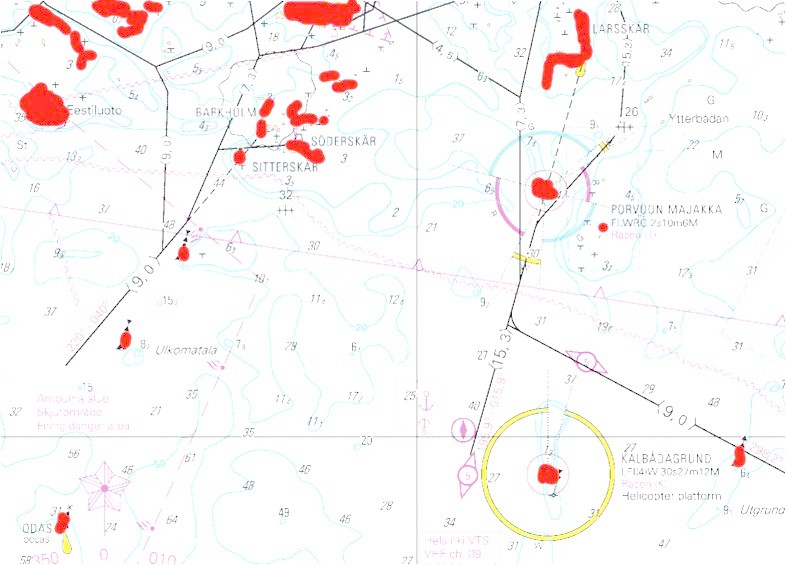 EBL1
298°+90°
= 378°
= 018°
Käännöspiste suoraan sivulta
EBL2
002°
Käännöspiste niin että Porvoon Majakka on tvärs oikealla
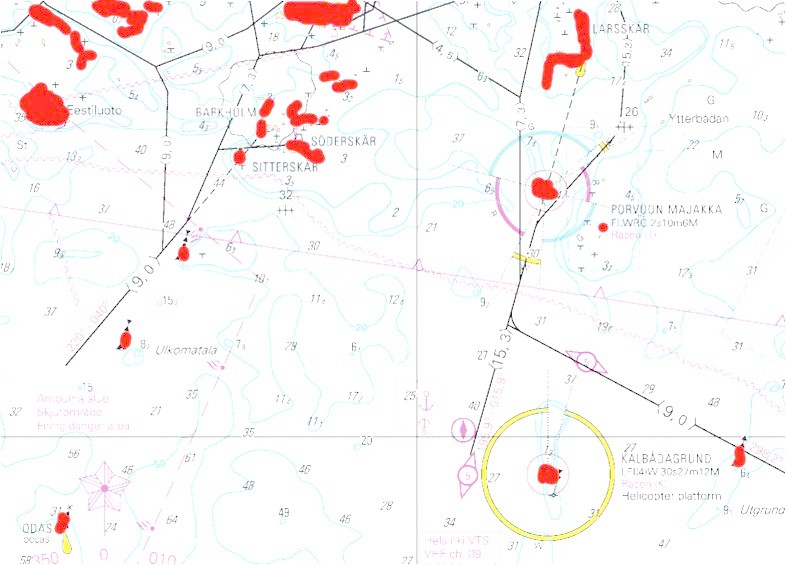 EBL1
298°+90°
= 378°
= 018°
Käännöspiste uudelta suunnalta
Käännöspiste niin että Porvoon Majakan sivuutus on 0,05 nm
002°
0,05 nm
Käännöspiste uudelta suunnalta
Käännöspiste niin että Porvoon Majakan sivuutus on 0,05 nm
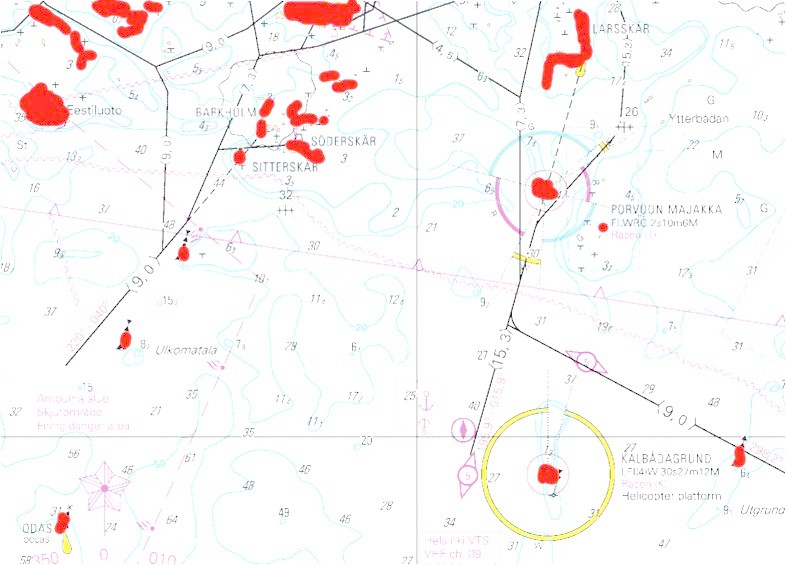 002°
002°
VRM 0,3 nm
Käännöspiste uudelta suunnalta
Käännöspiste niin että Porvoon Majakan sivuutus on 0,05 nm
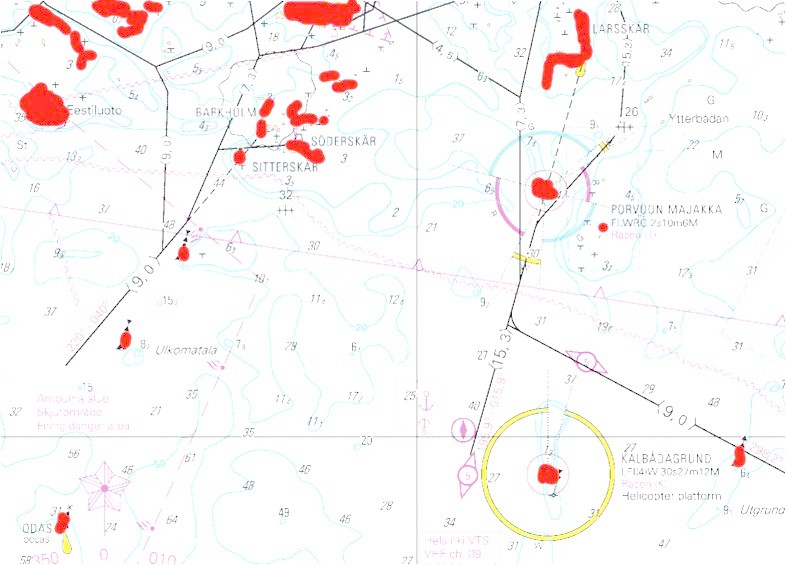 002°
VRM 0,3 nm
Käännöspiste uudelta suunnalta
Käännöspiste niin että Porvoon Majakan sivuutus on 0,05 nm
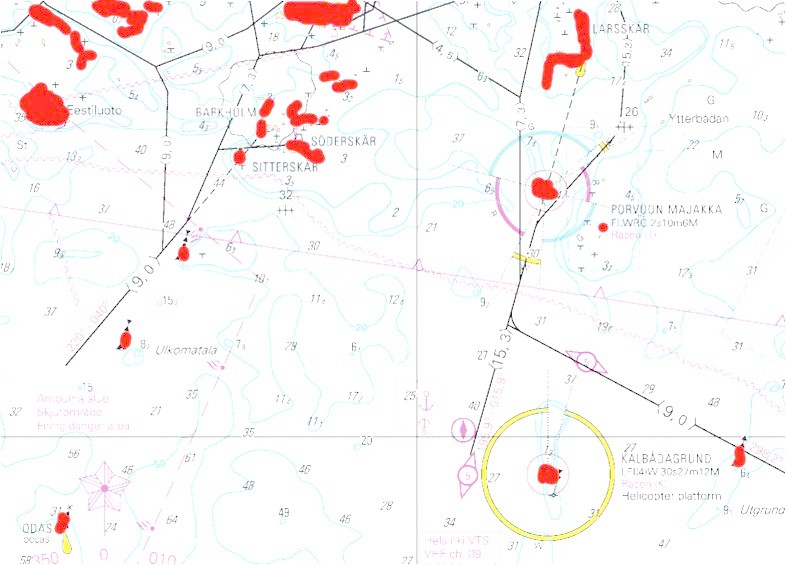 002°
VRM 0,3 nm
Käännöspiste uudelta suunnalta
Käännöspiste niin että Porvoon Majakan sivuutus on 0,05 nm
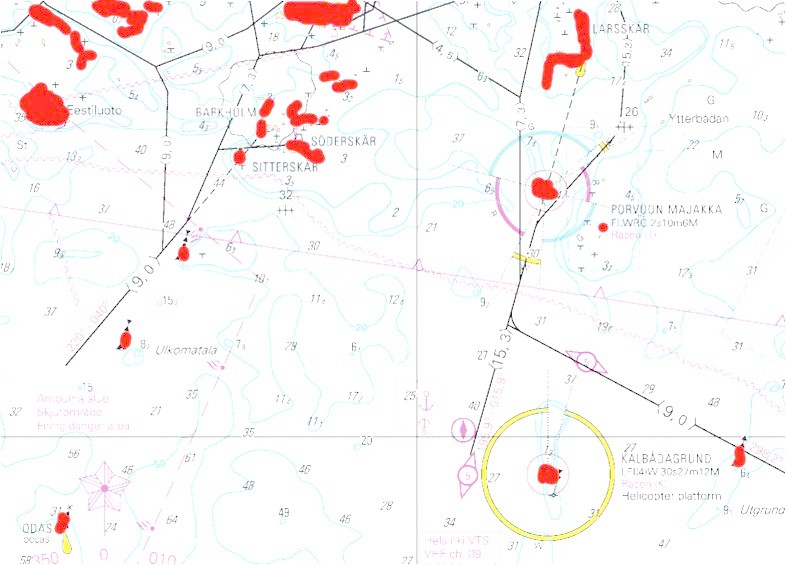 002°
VRM 0,3 nm
Käännöspiste uudelta suunnalta
Käännöspiste niin että Porvoon Majakan sivuutus on 0,05 nm
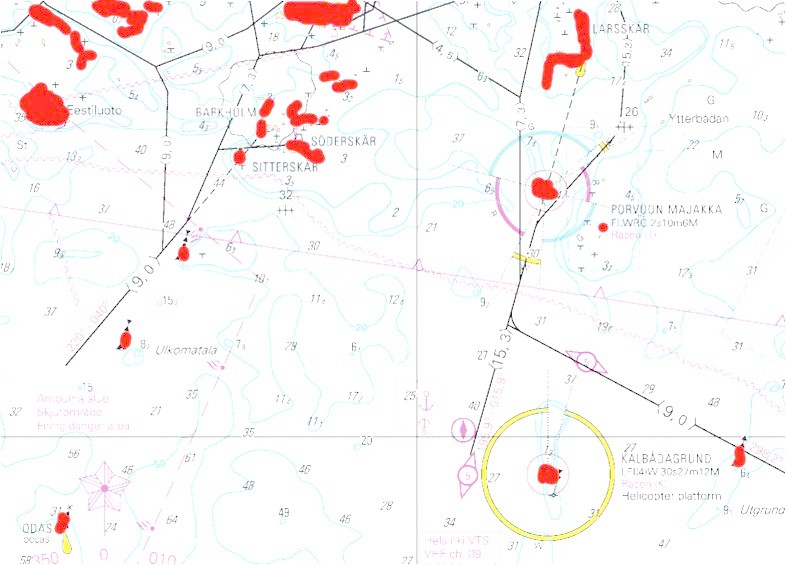 002°
VRM 0,3 nm
Käännöspiste uudelta suunnalta
Käännöspiste niin että Porvoon Majakan sivuutus on 0,05 nm
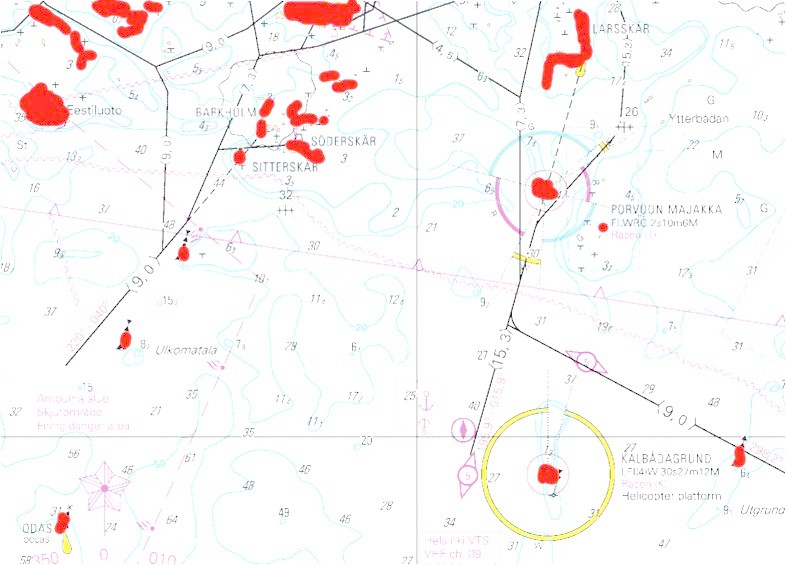 002°
VRM 0,3 nm
Reittisuunnittelu
Reittisuunnitelma oltava olemassa
Väylien suunnat ja vastasuunnat
Kokonaismatka
Sivuutusetäisyydet
Käännöspisteet
Kiintopiste suoraan edessä (tai takana)
Kiintopiste suoraan sivulla
Kiintopisteen sivuutus uudella suunnalla
Ristisuuntima ja etäisyys kahteen eri pisteeseen
Mittaukset kiinteistä kohteista
Huomioidaan erikoiskohteet (sillat, lossit, jne.)
käytettävät tietolähteet (kartat, satamakirjat, tiedonannot meren-kulkijoille, paikallisvaroitukset, säätiedotukset, purjehdusoppaat jne.)